Управление на иновациитев една технологична фирма ив дневния ред на България
Иновациите не могат да се планират, но не могат и да се оставят на случайността. Те са обект на вероятностни процеси, но и на целенасочена работа и планиране на инвестиции и придобиване на компетенции за увеличаване на вероятността за успех.
Огнян Траянов
otrajanov@technologica.com
Базови ценности
Нашата най-голяма радост, независимо каква е нашата роля, идва от творчеството. Quinn
Подбираме служители  с желание за изява като професионалисти и новатори и ги стимулираме да бъдат такива
Иновациите не са отделна функция, а същност на бизнеса на фирмата.
Ролята на фирмата е да създаде среда, която да отприщи и да даде криле на креативността и иновативността на специалистите за творчество в екип
Създаваме и споделяме  знания
Не крием знания от клиента, напротив това е съществена част от нашия бизнес
Най-важния критериий е успехът на проекта на клиента
[Speaker Notes: ТехноЛогика е технологична фирма. Това е същността на нейното име, мисия, организация, поведение. Технологични са фирмите, чието съществуване и просперитет зависят от развитието на една или няколко технологии (в  случая това са информационните технологии) и чиито продукти и услуги изискват значителни технологични иновации. За тези фирми иновациите са не само елемент на бизнеса, а самият им бизнес.
Основният бизнес на ТехноЛогика е да бъде технологичен партньор на престижни български организации (БНБ, БТК, Булбанк, Алианц България и др.), като им помага да усвоят и/или да се възползват от нови информационни технологии в свои разработки и проекти. За да бъде предпочетена и да осъществи този технологичен трансфер, фирмата развива целенасочена иновативна дейност – усвоява, адаптира, доразвива нови информационни технологии, създава технологични средства, които впоследствие лицензира на свои партньори - например Банксервиз, ИНГ банк.

Нашият бизнес не е посредническа дейност с високотехнологични компоненти.
Работим по проекти на ЕС, 7ма рамкова, НАТО, имаме серт за качество и рамков д-р с НАТО

Новаторският дух е едно от важните предимства при подбора на персонал в ТехноЛогика. Фирмата може да разпали и да поддържа, но не и да запали искрата. Тя припламва у служителите. ТехноЛогика не може да си позволи да не даде кислород (ресурси) за поддържане на този огън или да го полее със студен душ (неразбиране от страна на ръководството). Ролята на фирмата е да създаде среда, която да отприщи и да даде криле на креативността и иновативността на специалистите за творчество в екип, да постигне синергизъм от иновационния потенциал на цялата организация. 

Още от ’96г ТЛ е академичен пример за иновативна фирма. Тогава доц Кирил Тодоров посвети главата „Иновационни фирми” на книгата си „Стратегическо управление на малки и средни фирми” изцяло на ТехноЛогика. друг случай за използване на ТЛ като пример за иновативна фирма е учебника на проф. Марин Петров,

Имали сме проекти, в които първоначално калкулираните ресурси според заданието и описанието на клиента се оказаха в пъти по-малки от реално необходимите, за да се постигнат неговите цели и въпреки това ние винаги завършваме с успех проекта. Инвестирайки в неговия успех, ние инвестираме в бранда си. В това аз виждам силата на бранда: не толкова да си известен, а да си разпознат като надежден. Най-важното, което ТехноЛогика предлага на клиента, са пълната посветеност на успеха на проекта и разбирането, че успех на проекта е постигането на бизнес целите на клиента, а не само успешно прилагане на новостта]
Концепция и стратегия
Да сме технологичен лидер в ИТ на българския корпоративен пазар
Да партнираме водещите в света софтуерни производители като източници на технологии и методологии
Да се развииваме в посока по-висока добавена стойност
Да работим в първите фази на жизнения цикъл
Да имаме и производство, и НИРД
Да инвестираме и развиваме учебен център, сертфициран от водещите институти и производители – източници на знания
Да развиваме хоризонтална  диверсификация
[Speaker Notes: стратегията – Да сме технологичен лидер в ИТ на българския корпоративен пазар, оценяващ нововъзникнали ИТ, изпреварващо инвестиращ в компетенции в перспективните и отворен за трансфер на изградените компетенции
 
че управлението на иновативната дейност е едно много специфично нещо. То се различава коренно от управлението на производствената дейност. При производствената дейност критериите, индикаторите, които следим, са едни – от финансова гледна точка, от брак и т.н., тотално различни са в иновативната дейност. Тук говорим за най-висш пилотаж по отношение на управление на риска. Наистина той не може да се планира, не може да се каже еди-кога си ще се роди идеята, но не означава, че трябва да бъде оставено като някаква самодейност „ако стане”. Трябва наистина да бъде създадена среда
От друга страна, самите процеси, свързани с иновациите, са ужасно динамични. Фактически при иновациите борбата при иновативните фирми, това е борбата с времето. Защото не сме само ние, които мислим в дадена област, в даден продукт, в дадена технология. Ние сме на големия международен пазар, който става все по-лесно достъпен и за нас времето е изключително критичен фактор.

Бизнесът е добре премерен риск, а печалбата – наградата за правилни решения. От много години инвестираме изпреварващо в усвояването на новоизгряващи технологии, които ще намерят приложение на българския пазар, и след това помагаме на клиентите да се възползват от тях. Това е сложен процес. Предварителното инвестиране е рисково, но предоставянетo на услуги в началото, без сериозна конкуренция, дава възможност за по-големи печалби – награди за правилни решения. След това технологията става все по-достъпна и въпросът е кой ще я продаде по-евтино. "ТехноЛогика" не се състезва в тази част. Ние се стремим да посрещнем технологията в началото..

Бързото развитие и обновяване на информационните технологии налагат големи инвестиции за тяхното следене, анализиране и овладяване. 
От една страна, това води до нарастване на възможностите за бизнес по трансфер на технологии на ТехноЛогика. От друга страна, изисква все повече инвестиции, и то главно в човешки ресурси. При един развит пазар, потребяващ и изискващ информационни технологии, това не би било голямо предизвикателство. Но много често модерни технологии остаряват и биват изместени от други, преди фирмата да е осъществила достатъчно проекти и да си е възвърнала инвестициите в тях поради мащаба и зрелостта на българския пазар.
Откритията най-често стават в зоната между две или няколко науки. Иновациите в информационните технологии все по-често са към поява на нови, допълващи, а не изместващи, съществуващите технологии. Списъкът на видовете специалисти по информационни технологии се обогатява всяка година. ТехноЛогика  има уникално широко за българския пазар портфолио от софтуерни технологии и приложения. Тази диверсификация смекчава сътресенията в неустойчивото развитие на българския пазар и неговите сектори и спомага за по-бързо овладяване на новости, изискващи мултидисциплинарен екип за тяхното усвояване и развитие.]
Стилът на управление в ТЛ
Теориите X и Y на McGregor
Стилът на управление в ТЛ е да се поставят цели и да се оставя свободата на творческите личности сами да планират и управляват достигането им
Свободата дава възможност да не се гледа на работата формално, а творчески и с инициатива
Упражняване на власт в критична ситуация в стил Х
Отворен
Проактивен
Толерантен
[Speaker Notes: Във фирма, в която работят хора на знанието, моделът X  е неприложим. Вероятно сте се ориентирали, че колкото е по-творческа една дейност, толкова по-неприемлив и неефeктивен е този стил на управление. Стилът на управление в нашата фирма е да се поставят цели и да се остава совбодата на творческите личности сами да планират и управляват достигането им. Свободата дава възможност да не се гледа на работата формално, а творчески и с инициатива. 
В същото време във всяка дейност възникват непредвидени ситуации, понякога критични, когато се изисква бързо, категорично взимане на решение, което да бъде възприето неоспоримо. Ако тогава няма ръководител, който да каже „Ще направим това и това, ще го направите ти и ти, ще го направите по този начин и ще подадете такава обратна връзка на този”, то организацията ще изпадне в безтегловност в критична ситуация. Затова този ръководител не трябва да прилага нормалния начин за взимане на решение в ненормална ситуация. Той трява да упражни своята власт. Това дава сигурност на всички и, макaр да е харатерно за стила X, се прилага във всяка организация в извънредни ситуации. 

Важна характеристика на средата е свободната комуникация. Ръководството не само е открито за новаторски идеи и хрумвания от всеки и за всичко, но и е проактивно в този процес на зараждане и формулиране на идеи от служителите
При тях е необходима толерантност относно неуспехите в процеса на творчество – не всяка идея за нещо ново се увенчава с успех. Ако ръководството не е толерантно към неуспехите и грешките в иновациите така, както не е и не би трябвало да е толерантно в оперативната дейност, то несъмнено ще разруши новаторския дух. Още по-сложно е когато има и производство, и НИРД.
В творческата дейност не може да става въпрос за грешка, каквито има в производството. Тук се правят опити в различни посоки, някои от които посоки, няма да доведат до успех. Това не е провинение, а грешен ход.  За провинение може да се говори, когато се знае как трябва да се свърши дадена работа и тя не се направи по указания начин. А в творчеството не е така.


Ролята на фирмата е да създаде среда, която да отприщи и да даде криле на креативността и иновативността на специалистите за творчество в екип, да постигне синергизъм от иновационния потенциал на цялата организация. 
Необходимо е да се познава степента на желание за новаторство у всеки служител и да се намери форма за неговата изява]
Организационната култура
Гъвкавост и свобода на действие
вътрешни
външни
Стабилност и контрол
Cameron & Quinn
[Speaker Notes: За нас фирмената култура е много по-ценна от процедурите и правилата. През нея се пречупва цялото ни поведение и реакции във всякакви ситуации, дори и непредвидени. Тя е над рационалното,  в нея са преплетени фирмените ценности, идентичността ни и не се ограничава само с етикет и поведение в средата.
Изграждането и поддържането на фирмената култура е ценен, но  скъп и непрекъснат процес. Инвестициите за нейното постигане не се изчерпват само с организирането на формални и неформални мероприятия, обучения, “team building и т.н. Още по-скъпи са 
и пропуснатите ползи във финансов аспект, които сме направили, т.е. договори и сделки, които не сме  направили в нейно име. Тя е една ежедневна работа, в която особено място имат лидерите. Те имат отговорността не само да  я “проповядват”, но и да бъдат еталон във всяко действие, оценка, да я комуникират и да мотивират хората за нея.
Носителите и стожерите на фирмената култура не винаги са ръководителите, мениджърите или изтъкнатите професионалисти (това би бил най-добрият случай). Много често това са неформалните лидери, с които се асоциират служителите. Този процес е дълъг и не е възможен без планирани и осъзнати действия, с цел да се запази консистентна фирмената култура.
Фирмената култура е в изпитание, когато фирмата е в криза, както и в моменти на силен растеж
 Ще използвам рамката на конкуриращите се ценности на Камерън и Куин за да маркирам промените , които настъпиха в културата на организациите.

Няма чисти модели, зависи от бизнеса и мащаба]
Иновационният процес в ТехноЛогика
Не е обособен и затворен в едно звено, а 15% от времето на служителите е в обучение и/или R&D
Структури: комитет за извличане на знанията; комитет за съхраняване, споделяне и търсене на знания; технологичен мениджър; проектни екипи по апробиране на иновационната идея; мениджъри за развитие на продукти; учебен център.
Инструменти: 
ИС управление на знанието; 
технологичен съвет; 
планиране ключови компетенции.
Цикъл:
представяне пред общ форум
оценка от технологичния съвет
решение от ръководството за осигуряване на ресурси
реализация до следваща фаза
[Speaker Notes: Иновативната дейност на ТехноЛогика не е обособена и затворена в едно звено и няма структурна единица “Изследвания и развой”. Нейните служители са творчески личности, за които иновативността е присъща необходимост. Създадена е среда, която мотивира и стимулира новаторството. 
В ТехноЛогика 15 % от работното време на всеки служител е заделено за изследване и обучение. Най-често то се използва за събиране на информация за новоизгряващи технологии или новаторски продукти и за анализ на тяхната перспективност и приложимост.
Защо искам духът на цялата фирма да бъде такъв – иновативен. Искам в работата на компанията да са въвлечени всички и да се взимат ползите от работното време на целия персонал. Ще го кажа така – по-добре 15% от времето на всички специалисти, отколкото 15% от всички специалисти
Защото всеки един специалист има добри идеи, има специфично ноу-хау, което е натрупал с течение на времето.
Има случаи, в които някой специалист се насочва към изследването на дадена технология или продукт, но винаги се спазва принципът на доброволността и заинтересоваността. Резултатите от изследванията се представят на общ форум. От една страна, получените по този начин изводи, оценки и знания се споделят, а, от друга, се обогатяват идеите за други подходи за изследване. Форумите са отворени за всички служители. Предложението за решение за следващи инвестиции в изследване по същата тема се прави от технологичния съвет, а самото решение се взема от ръководството. Обикновено специалистите, които са генерирали идеята и са извършили предварителното изследване, стават ядрото на временен проектен екип, осигурен ресурсно и посветен на следващо детайлно изследване. Отново резултатът се представя на общ открит форум и се оценява от технологичния съвет. Ако обект на детайлното изследване е била технология или продукт и оценката е положителна, се инвестира във вземането му на въоръжение. Ако обект на детайлното изследване е идея за нов продукт или услуга, при положителна оценка заданието за разработка влиза в производствения план на фирмата като вътрешен проект. За да се избегнат конфликт на интересите, усложняване на управлението и оценяване на резултатите, финансирането на изследователската  дейност е в рамките на 15 % от трудовия ресурс на отделите, регламентирани за иновации и развитие, но фазата на развой се финансира от общофирмения  бюджет и се структурира и управлява като самостоятелни проекти. По този начин не се влияе на представянето, на финансовия  резултат на отдела и на възнаграждението на служителите в него.
За най-новите технологии и за собствените технологични средства се разработват собствени курсове за вътрешно обучение, които впоследствие се модифицират и за клиенти като елемент от технологичен трансфер]
Управление на новатори
Подбор на кандидати с новаторски дух и желание за споделяне на знанията
Ролята на фирмата е да създаде среда, която да отприщи и да даде криле на креативността и иновативността на специалистите за творчество в екип
Необходимо е да се познава степента на желание за новаторство у всеки служител и да се намери форма за неговата изява за да не са изкушени да нарушат разумния баланс в степента на новаторство в производствения процес
Ротация и мобилност
Споделянето на знания – основен критерии при оценката
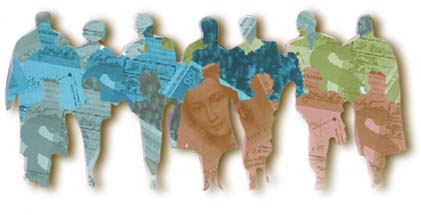 [Speaker Notes: Има нещо много важно при управлението на високотехнологичните фирми. Всяка една такава компания трябва да бъде иновативна,  вътре в нея да съществува новаторски дух. А съзидателната, креативната дейност и нейната ефективност не се оценява със същите правила и критерии, както една чисто производствена работа. Още по-важен момент в иновативната компания е нейният дух. Това трябва да се постигне още от самото й създаване. При нас този дух се определя от споделяне на познанието. При нас високо се оценява споделянето на знанието, а не само чистото знание и умения.

Най-ценния капитал на фирмата. И сега и дори и през кризата ’96-’97 не са съкращавани специалисти. Не съкратих персонала и оттам разходите с цел да съм сигурен, че наличните пари ще ми стигнат лично аз да премина през кризата. Взимал съм персонални заеми за да изплащам заплати, но показах пред служителите, че всички градим фирмата и тя е на всички. Лоялността е взаимна. 
В творческата дейност не може да става въпрос за грешка, каквито има в производството. Тук се правят опити в различни посоки, някои от които посоки, няма да доведат до успех. Това не е провинение, а грешен ход.  За провинение може да се говори, когато се знае как трябва да се свърши дадена работа и тя не се направи по указания начин. А в творчеството не е така.

Новаторският дух е едно от важните предимства при подбора на персонал в ТехноЛогика. Фирмата може да разпали и да поддържа, но не и да запали искрата. Тя припламва у служителите. ТехноЛогика не може да си позволи да не даде кислород (ресурси) за поддържане на този огън или да го полее със студен душ (неразбиране от страна на ръководството). Ролята на фирмата е да създаде среда, която да отприщи и да даде криле на креативността и иновативността на специалистите за творчество в екип, да постигне синергизъм от иновационния потенциал на цялата организация. 
Във фирмата е прието, че всеки има желание за изява като професионалист и новатор и то трябва да се стимулира. Има един много важен момент в управлението на иновациите. Ако на специалистите не се осигури поле за новаторство и творческа изява, те са изкушени да нарушат разумния баланс в степента на новаторство в производствения процес. Случвало се е въпреки кратките договорни срокове да се проиграват и тестват нови технологии. Ако липсва сигурност у всеки, че ще получи поле за творческа изява и новаторство, необходимостта от управленски ресурс нараства, нараства и рискът за конфликт. Необходимо е да се познава степента на желание за новаторство у всеки служител и да се намери форма за неговата изява. Особено критично е това при дълги производствени проекти без съществени новости, дълги участия в проекти, управлявани от клиента, дълги ангажименти като преподавател и най-остро в нашата практика при специалистите, извършващи техническа поддръжка на готов продукт. Ротацията на заеманите позиции е едно средство за решаване на тези проблеми.]
Партньорство с ВУЗ – начин да привлечем новатори и таланти
Стажантска програма за компетенции
Спонсорство (10 хил лв за асансьор за деца със спец. нужди, кът за шах и спонсор на шахматен турнир,  20 хил лв за отпечатване на карта на о-в Ливингстън за 1000 у-ща, ...)
Конкурси на различни тематики - “Най-добър проект” ; „Най-високо оценен от студентите лектор“ ; „Криле за вашите идеи”
Финансиране и издаване на учебници по дисциплини от специалност „Информационни системи” във ФМИ
Съвместно създаване и издаване на учебни помагала – учебници, казуси за преподаване
Опресн. обучение на преподаватели
Курсове и часове, водени от ТЛ
Майсторски класове за магистри
Възлагане на проекти
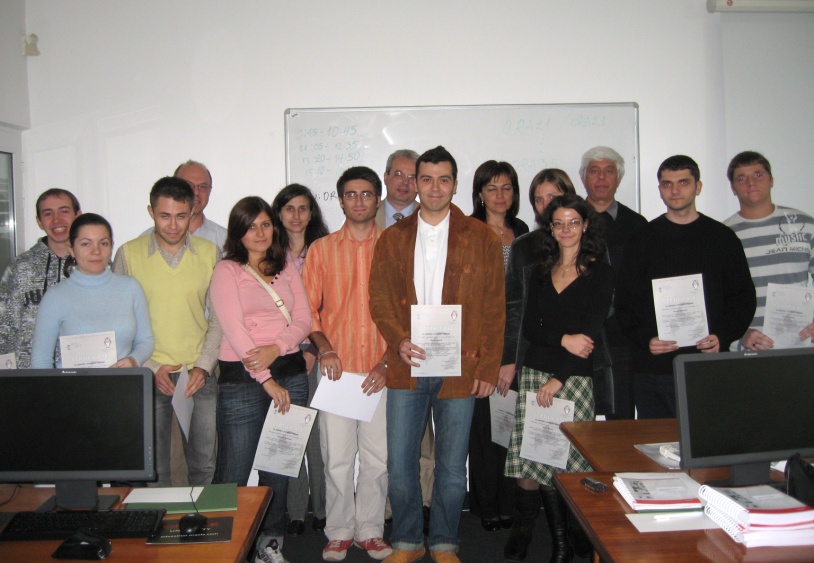 [Speaker Notes: Обучение във ВУЗ по програмиране с Microsoft средства и HeRMeS
ТЛ инициира конкурси на различни тематики и осигурява наградния фонд , организира безплатни семинари и обучения по най-новите технологии за студенти и преподаватели, финансира издаването на всички учебници по дисциплините „Информационни системи”. 
С ФМИ – всяка година приемаме стажанти на брой около 10% от екипа на програмистите ни. Получават заплата, сертифицирано обучение по модерни технологии и продукти, участеи в реални проекти в продължение на 3 месеца. Учебниците по Информационни системи се финансират и отпечатват от ТехноЛогика. Осъвременяваме знания по модерни технологии на преподаватели, водим курсове на студенти. Отделно подкрепяме шах турнира и други инициативи.
Стажантска програма за изграждане на компетенции, а не само запознаване с фирмата. Работа в реални екипи с реални проекти, в които студентите с все още ограничени умения, да имат реален принос, а в същото време да не бъде застрашено навременното им изпълнение. Ментори.
Дава инфо за възможности за достойна реализация на младите хора. Ние провеждаме стажовете с пълното съзнание, че част от участниците в тях впоследствие ще работят при конкурентите ни, други – при нашите клиенти.  И това не ни притеснява, желанието ни е да даваме пример и да стимулираме колегите/конкуренти си да правят същото. Взимайки на стаж, а в последствие и на работа, десетки студенти им доказваме, че в  България може да се постигне преди всичко достойна реализация и да се прави успешен и почтен бизнес. От друга страна, ние  се срещаме с нови таланти, които изграждаме като професионалисти. В крайна сметка удовлетворените стажанти утвърждават нашия бранд на добър работодател – те споделят добрите си впечатления от нас в средите, в които общуват.
За да кандидатстват за стаж в ТехноЛогика, младите хора не трябва да имат останали изпити за следващата година и да имат успех най-малко мн.добър 5. Подборът се прави на базата на тест и интервю. На най-добре представилите се стажанти предлагаме постоянна работа в компанията, която е съобразена с ангажиментите им в университета.
Как измерваме ефективността на стажантските програми?  
Основният ни критерий е удовлетвореността на самите стажанти – правим интервюта с тях след приключване на стажа им с цел да разберем до колко сме посрещнали очакванията им и дали смятат за полезно наученото в ТехноЛогика. Освен това разговаряме с ръководителите проекти, при които са работили стажантите, за да установим дали правилно сме подбрали задачите и начина, по който те да бъдат включени в екипите. Не на последно място отчитаме прогреса на студентите чрез анализ на индивидуалните им знания  в началото на стажантската програма и след нейното завършване.]
Анализ и взимане на решения
Стимулиране, изслушване  и обсъждане на предложенията на колегите
Ползи:
разглеждат се всички апсекти на даден проблем
ангажираност с това решение
то е ясно, познава  се  контекста
самото обсъждане обогатява участниците
Изчаква предложенията на колегите
Ръководи следващите фази без изместване в междуличностни противоборства
Формулира ясно решението и го аргументира
Не чака пълен консенсус,  не се насочва винаги към решението, което повечето колеги подкрепят
[Speaker Notes: Най-съществената роля на ръководителя е да анализира и взима решения. Но управлението трябва да се ограничава с необходимите решения. Да не се въвлича излишно във взимане на третостепенни решения. Когато някой ръководител взима решение с участието на колегите си (не винаги има време и възможност за това) стимулирайки и излушвайки и обсъждайки открито и техните предложения, то след формулирането на решението и неговото аргументиране, те ще са в много по-голяма степен ангажирани с това решение, то ще им е ясно, ще са запознати с контекста, а самото обсъждане ще ги обогати неимоверно. Ако той го прави с участието на колегите си (не винаги има време и възможност за това) стимулирайки и излушвайки и обсъждайки открито и техните предложения, то след формулирането на решението и неговото аргументиране, те ще са в много по-голяма степен ангажирани с това решение, то ще им е ясно, ще са запознати с контекста, а самото обсъждане ще ги обогати неимоверно. Участието на младите в обсъжданията на всички етапи – проектиране, взимане на технологични решения ..., е безценна школа, която не всички фирми имат и дават. Мениджърът в по-голямата част от процеса е модератор. Интересна дума .... Има много техники за колективно взимане на решения. Сякаш най-популярна е брейн сторминг. Аз ще разгледам друга, но и в двете има фаза на генериране на предложения. В тази фаза не се оценяват предложенията, а се стимулират едно от друго нови и различни. В първата, творческата фаза, когато се стимулира всеки да даде предложение, ръководителят не тръгва със свое предложение, а да изчака предложенията на колегите. Да ръководи следващите фази без да се измества обсъждането от съпоставяне на възможни решения в междуличностни противоборства. Различните мнения и тяхното аргментиране са инструмент да се разгледат внимателни всички апсекти на даден проблем. На края да формулира ясно решението и да го аргументира. Да не чака пълен консенсус. Дори не трябва да се насочва винаги към решението, което повечето колеги подкрепят. Взимането на решението се очаква от него, то е негова отговорност. Ако практиката покаже след време, че решенеито е правилно, то той не трябва да инициира обсъждането колко правилно е било това решение. От ръководителя се очаква да взима праавилни решения ежедневно. Подчертаването, че е бил прав, показва липса на увереност в способността да взима правилни решения. Ако стане обсъждане трябва да го комуникира като „нашето“, ако е грешно да каже открито „сгреших в преценката си“. Ако неговите преценки и решения наистина са верни, много скоро хората ще го приемат за водач. По този начин той ще извърви пътя от представата за младия чалнат собственик до младия надарен лидер.
Ако, обаче, решението му е било погрешно, той трябва да си признае този факт открито, без забавяне и без да се самобичува. Категорично първото необходимо качество за да бъде един ръководител уважаван е честността.]
Трудните въпроси
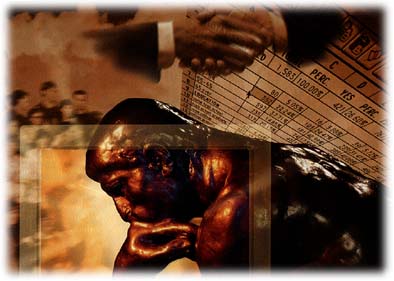 Ще си възвърнем ли инвестициятав ограничения българския пазар?
Как да имаме ефективен, оптимален, балансиран портфейл от иновативнипроекти?
Кога да спрем да инвестираме?Изсмукващият ресурсите полу-успех
Нужни са много ресурси за да стигне твоята идея пазара навреме – докъде ще ни стигнат ресурсите?
Кога да спрем да инвестираме в добре продаващ се, но морално остаряващ продукт, който ни носи приходи, тъй нужни за инвестиции в иновации? И кога да го заменим с друг, качествено нов, въпреки че можем да печелим добре и от стария, държейки да запазим имидж на иновативна фирма?
[Speaker Notes: Ефективен: риск/очаквани резултати; оптимален: макс резултати при определени разходи; балансиран:микс от високо- и ниско-рискови проекти
Най-голямото предизвикателство пред ръководството на фирмата са разбирането и спазването на баланса. Иновациите не могат да се планират, но не могат и да се оставят на случайността. Те са обект на вероятностни процеси, но и на целенасочена работа и планиране на инвестиции за увеличаване на вероятността за успех. Най-непростим грях на мениджмънта е да не може да ги съзре и оцени, когато условията са възникнали. Времето е най-критичният фактор за  превръщането на идеята и възможността в комерсиален продукт. Много точна и комплексна оценка е необходима и при вземане на решение дали иновационният процес е успешен или неуспешен. Но най-голямото предизвикателство пред ръководството е опасният, мъчителният, бавният, изсмукващият ресурсите полу-успех. Докъде ще ни стигнат ресурсите? Как да получи завършен и продаваем вид резултатът от даден етап, до който те ще ни стигнат, за да можем да привлечем чужд ресурс, „продавайки” му този резултат. Как да запазим искрата, жив огъня на иновационен проект в трудни времена, когато не можеш да си позволиш да инвестираш в бъдеще след пет години, но и не можеш да се лишиш от бъдеще? Много трудно и сложно решение е кога да спрем да инвестираме в добре продаващ се, но морално остаряващ продукт, който ни носи приходи, тъй нужни за инвестиции в иновации. И кога да го заменим с друг, качествено нов, въпреки че можем да печелим добре и от стария, държейки да запазим имидж на иновативна фирма. Трудни въпроси и трудни решения, но без тях не би имало иновации!]
Бизнес - академия
Ключовият момент за сближаването между академията и бизнеса – това е моментът, в който българските предприятия започват да се обръщат с доверие към академичните лаборатории и да им възлагат R&D проекти
Бизнесът няма достатъчна зрялост и практика за аутсорсинг в иновативната дейност
Няма популярни добри примери за рискови инвестиции 
Малко е доверието на бизнеса за възлагане на R&D проекти на академията
Няма достатъчна и разбираема комуникация
Академията няма опит в предлагането на капацитета си, няма развити  основни функции за просперитет в пазарна икономика - мениджмънт, маркетинг и реклама
Няма пазар на пакетирани резултати от междинни фази на иновационния процес и ноу-хау
[Speaker Notes: ключовият момент, когато ще настъпи сближаването между академията и бизнеса – това е моментът, в който българските предприятия започват да се обръщат с доверие към университетските лаборатории и да дават различни проекти за разработка. Това е ключът към по-доброто по-близко до практиката образование и към финансирането на самите институции.
За нас, имащи повече от десетилетие опит с подпомагане на вузовете, ние знаеме , че първата голяма победа в битката за модерно и устойчиво развиващо се образование е моментът, в който бизнесът започне да възлага на академията (под този термин разбираме ВУЗовете и БАН) задачи и проекти. Това ще са задачи и проекти свързани с иновативната дейност - оптимизация на производството и използваните ресурси и най-вече нови изделия и технологии. Ясно е, че това не само ще осигури финансиране, при това насочено към към преподаватели и екипи, които отговарят на съвременните изисквания, но и ще подобри качеството на образованието, обогатявайки го с реални задачи, които ще са основа на дипломни работи, дисертационни и други научни трудове. Каква е основната пречка? Липса на доверие от страна на бизнеса към академията. Но преди да започнем да градим това доверие към академията трябва да променим отношението, манталитета на бизнеса по отношение на ползване на външни ресурси (или както е модерно да се казва аутсорсинг) в иновативните процеси. И тук е първата голяма цел на Лабораторията за подпомагане на иновативните процеси в индустрията, която ние създадохме с цел да създадем добра практика в българските индустриални предприятия по използване на външни ресурси в иновативните дейности. Следващата голяма цел – да трансферираме този модел към академичните звена, където освен технологиите , използвани в Лабораторията, бизнесът ще използва и наличния научен потенциал. Много смели идеи и амбициозни цели. Но, много по-скоро отколкото сме очаквали, Русенският ТУ се окомплектова със същите технологии, софтуер и машини, макар и от по-нисък клас. Концепцията ни е правилна, вървим по верния път по-бързо от плановете ни.  
Колкото до бизнеса, защото ние трябва да се обърнем и към нас самите, разбира се, единият от големите глобални проблеми, който аз виждам, това е манталитетът. Всъщност големият проблем на прехода това е да преборим манталитета на хората. И това, разбира се, е и най-трудната задача. Когато анализирахме какъв е проблемът, пред нас се откри, че основният проблем е, първо, манталитетът на българския предприемач. Много от българските предприемачи са стартирали, започвайки с интелектуална собственост или някаква друга собственост от държавата, взети по един или друг начин, масова приватизация и т.н., но тъй или иначе, те имат един огромен страх от това да аутсорстват част от иновативния процес навън, да не им откраднат идеята, да не би да ги излъжат, да не би това да не стане качествено и т.н. Този пък проблем с манталитета налага едни ограничения в най-важната борба – борбата с времето от идеята, от концепцията до пазара.  
Работейки върху проблема за аутсорсинга на части от иновативния процес от българските предприятия, ние поехме риска и преди четири години създадохме една лаборатория за ускоряване и подпомагане на иновативните процеси в индустрията. Екипирахме тази лаборатория с уникална техника, която беше уникална за Балканския полуостров, сега изнесохме подобна и за Румъния, така че вече има на две места. Окомплектовахме с услуги на висококвалифицирани специалисти, които не всяка фирма може да си позволи и няма смисъл да ги има на разположение през целия процес, защото не може да ги оползотвори и натовари през цялата година. За наша радост тази лаборатория вече има трицифрен брой клиенти, които идват с най-различни задачи, започвайки примерно от Фикосота с някаква бутилка, искат да видят колко милилитра точно ще събира, дали е достатъчно ергономична за някакъв шампоан, дали ще се завива капачката, отработена от поточната линия, дали няма да се смачка етикетът и т.н. до съвсем различни други, примерно „Карат С-1”, едно от наградените в миналогодишните издания на мероприятието на форума „Иновативни предприятия”, произвеждат му се капаците, слагат една машина за бързо прототипиране, слага се вътре електрониката, заминава на изложение, печели веднага поръчки. 

пазара на познание. Всъщност България е малък, неразвит пазар, той е неразвит и от икономическа гледна точка, няма финансово големи играчи. От тази гледна точка, изключително трудно е иновациите в България да бъдат изтласкани от идеята до пазара от една фирма. Пазар на познанието означава наличие на среда за покупко-продажба на завършени и пакетирани продукти от междинните фази на иновационния процес – идеи, технически решения, патенти, прототипи, проектна документацип и т.н.]
Виждане за развитие
Борба за интелигентно специализиране
Борба за интерес към  наука и техника
Борба за  образование и реализация у нас
Борба за академично предприемачество
Борба за  оползотворяване на  структурните фондове
Борба за работеща защита на интелектуалната собственост
Изграждане на пазар на пакетирани резултати от междинни фази на иновационния процес и ноу-хау, вкл. фирма за комерсиализация
ЕК в «Съюз за иновации»: : Държавите членки би трябвало да започнат подготовката на програмите по структурните фондове за периода след 2013 с по-сериозен акцент върху иновациите и интелигентното специализиране
Общ. поръчки  за продукти, които не са на пазара
[Speaker Notes: Излезе и водещата инициатива на Европейската комисия „Съюз за иновации“. Това, което си заслужава да бъде отбелязано е, че се изтъква на преден план един критерий – брой и ръст на средните и малки предприятия, които се занимават с иновативна дейност.
Направи се първа фаза в определяне на приоритетните сектори, като основен критерий в анализите, в разговорите, в изказванията беше добавената стойност. 
Какви са очакваните следващи стъпки: Първото нещо – очакваме по-фокусирано определяне на приоритетните сектори, или т. нар. интелигентно специализиране. Бяха споменати разпространените от МИЕТ 13 приоритетни сектора, премиерът добави още 2, и доколкото разбирам това са сектори, които имат възможност и потенциал да се развиват, особено с помощта на чужди инвеститори. Очакваме те да бъдат сведени до 5 приоритета - с модерни математически средства за моделиране и симулации, така че да преминем от „какво би могло да се развие” към „какво с нашия капацитет в България можем да развиваме като приоритет, къде да се специализираме”. може да не са информационните технологии, но ако ние знаем, че, примерно, туризмът ще бъде водещ приоритет – добре, ние ще създаваме софтуер за хотели, за управление на хотелска дейност и макар като втородивизионен, обслужващ сектор ще имаме по-голям фокус и ще можем по-разумно да инвестираме ограничените ресурси. Определяне и приемане на стратегия: определяне приоритетите за развитие с участие на представители на науката (в кои области имаме съхранен потенциал, налични школи и достижения) и бизнеса (възможности и реални планове за инвестициии и развитие). Да се оценят мултиплциращия ефект, необходимите ресурси и време, пазарния и експортен потенциал на всяка алтернатива
Третата стъпка ще е постигане на консенсус и приемане на 3-4 приоритетни сектора от обществото и това трябва да са приоритетни сектори за 10 години напред. Тук водещата роля трябва да е на неправителствените организации. Само те могат да постигнат консенсус, да изчистят партийната окраска и да управляват този процес, включително с отчитането на прогреса в един такъв дългосрочен 10-годишен период. И това трябва да стане днес.
Много хубаво би било да имаме научен капацитет във всяка област, но не можем да си го позволим. Можем и трябва да се облягаме и на капацитета на партньорите ни в общия европейски дом. В днешно време, когато България е равноправен член на Европейския съюз, не е задължително една страна да има научен потенциал във всяка една област. Да, желателно е, много хубаво е, най-добре е да имаме всичко, но за съжаление не можем. Така че дори и когато се появи някакъв въпрос, в който България няма научен капацитет, ще може да се разчита на научния капацитет на нашите партньори, на другите страни в съюза. Не е необходимо да налагаме нормата трябва да имаме във всяка една научна област отделен институт или капацитет. 

Каквото и да се планира, ще се изискват обучени кадри, а те не се създават за 1 година. Изискват се сериозни инвестиции. От друга страна, в образованието ние забелязваме един намаляващ интерес в електротехниката и математиката. Скоро проведохме университетски ден в ТУ София и там водещи, утвърдени преподаватели с практически опит споделиха, че имат 2 пъти по-малко студенти.
Ние трябва да се стремим малко по-интегрирано да погледнем на процеса на обучение - какво ще се дефинира като приоритети, какви школи имаме, какви традиции имаме, които не са загубени, къде бизнесът е постигнал ниво, което да бъде фундамент за развитие. Оттам да дефинираме какво образование е необходимо. Тъй или иначе, самият факт, че се намалява броят на учениците и кандидат-студентите за техническите специалности и математика, подсказва, че ние трябва да направим нещо в тази област.
Трябва да се започне още от първи клас със закупуване от страна на държавата на набори за роботика.
Самите висши училища трябва да разберат, че трябва да правим маркетинг и реклама на нашите специалности. Трябва да има отворени дни на специалността, посещение в университетите, посещения във фирмите, за да може да се привлече вниманието на кандидат-студентите.
съвместни, законът да не пречи,  а насърчава междудисциплинарни програми на няколко висши училища, остава в тях да се включат и частни учебни центрове, за да може да се отговори навреме на възникващите нужди на индустрията. Като се покрият и нуждите от професионално пре-ориентиране. Ако се научат университетите и учебните центрове да работят заедно, да правят общи специалности, ако привлекат частните учебни центрове, които са сертифицирани от водещите световни компании, нещата ще се подобрят.
Създaване на съвместен колеж за двугодишна специализация по ИТ.
да се стимулира (а не да се пречи) създаването на професионални колежи, които да предлагат практически ориентирани и кратки програми, които динамично да отговарят на нуждите на икономиката.
Би било полезно да се създаде възможност сертифицираните от водещите международни корпорации лектори в частните учебни центрове да кандидатстват и получават статут на хабилитирани преподаватели, а сертифицираните центрове да се акредитират и интегрират в образователната система на страната.
Скоро проведохме университетски ден в Технически университет София и там водещи, утвърдени преподаватели с практически опит споделиха, че имат 2 пъти по-малко студенти.
Премиерът повдигна въпроса как да запазим парите, инвестирани в тези, които напускат България. Единственият университет в България, който сключваше договор със своите студенти за връщане на отстъпката от тяхната такса, ако не се върнат след завършено образование в чужбина, бе Американският университет. Ясен е пътят – пазарна ориентация. Всеки студент получава гарантиран от държавата заем от банка и ако той не го върне, когато завърши в България, ние няма да го ограничаваме по никакъв начин, но той ще е длъжен да го изплати. Ако той не го изплати, държавата влиза във функция на принудително изпълнение. 
Ние трябва да се стремим малко по-интегрирано да погледнем на процеса на обучение - какво ще се дефинира като приоритети, какви школи имаме, какви традиции имаме, които не са загубени, къде бизнесът е постигнал ниво, което да бъде фундамент за развитие. Оттам да дефинираме какво образование е необходимо. Тъй или иначе, самият факт, че се намалява броят на учениците и кандидат-студентите за техническите специалности и математика, подсказва, че ние трябва да направим нещо в тази област.
Трябва да се започне още от първи клас със закупуване от страна на държавата на набори за роботика. Друг приемр може да е Нашата програма Инженерното образование -  стабилно и работещо. Нашата фирма я започна преди 8 години и с нея успя да промени тотално нивото на образованието в дисциплината „Автоматизация на инженерния труд“ (учебници, преведени на български език, софтуер за милиони долари, по които се преподава и в MIT). Това могат да го постигнат много други здрави български фирми, стига те да бъдат окуражени в тази насока. Самите висши училища трябва да разберат, че трябва да правим маркетинг и реклама на нашите специалности. Трябва да има отворени дни на специалността, посещение в университетите, посещения във фирмите, за да може да се привлече вниманието на кандидат-студентите.
От друга страна, това беше споменато и от министър Игнатов, чудесно е, че съществуват съвместни, междудисциплинарни програми на няколко висши училища, остава в тях да се включат и частни учебни центрове, за да може да се отговори навреме на възникващите нужди на индустрията. Ако се научат университетите и учебните центрове да работят заедно, да правят общи специалности, ако привлекат частните учебни центрове, които са сертифицирани от водещите световни компании, нещата ще се подобрят.

нееднократно съм отправял предложение  част от средствата по Оперативната програма „Конкурентоспособност” да бъдат използвани за окомплектоването и повишаване компетенциите и капацитета на лаборатории в университетите. 
Тук идват няколко важни въпроса. Единият въпрос е как да може да бъдат оценени тези проекти. Аз предлагам, базирано на нашия опит, направо всеки един ВУЗ кандидатстващ за такава лаборатория, да представи едни писма за намеренията от бизнеса, а защо не и договори, които казват, че тази услуга при такива критерии за качество на услугата, тази лаборатория ще получи обем от поръчки не по-малък от еди-колко си стотици хиляди лева. По този начин да бъде и основният критерий за това необходима ли е тази лаборатория. 
Какво е новото в този вид? Като сравним това с алтернативата, когато се даваха средства за стимулиране или, иначе казано, за частично компенсиране на риска, когато някое иновативно предприятие отиде и сключи договор с ВУЗ (знаете за тези предишни опити), докато тогава средствата отиваха в едно предприятие и се очакваше то след време да свикне да работи по този начин, да е доволно и т.н., сега парите остават в самия ВУЗ, предварително се гарантира някакъв обем от заинтересовани фирми към тези услуги и по този начин смятам, че с много по-малко пари ще може да се постигне същият ефект. Другият за съжаление особено по време на криза България просто не може да си го позволи. Бан Ки МУн.
 
Какви биха могли да представляват тези лаборатории? Примерно в нашата област, в информационните технологии, това биха могли да са лаборатории, окомплектовани със скъпо струващи средства за автоматизирани тестове, те струват стотици хиляди долари, ние и да ги ползваме, в обхватното бъдеще не можем да си позволим да ги закупим. 


Информационен масив (картотека) с научни идеи , описани от към потенциал за практическото им приложение
Вие сте най-заинтересовани да има пазар на иновации в Бг и трябва да сте инициатори във формирането му
Фирма за комерсиализиране на прототипи. Такива фирми има към големите университети. Аз работя с една от Оксфорд, те са изключителни професионалисти с опит, опит, който в България го нямаме и ще трябва така както нашите деди, когато са създавали отново Трета българска държава, са поканили чужденци, така и ние ще трябва да си купим това ноу-хау. Тези пари са едно сравнително нищо в сравнение с резултата, който биха могли да донесат. 

Предприемачеството сред научните работници трябва да бъде стимулирано. Autonomy , Майк Линч, Meaning based computing, 11 билиона долара
Наложените рестрикции през 1993 намаляват донякъде нивото на процесите на разрушаване на икономическите активи на БАН, но в същото време оказват силно отрицателно влияние върху предприемаческата активност на изследователските звена в академията. Забраната за търговска дейност на юридическите и физически лица в академията оказва най-силен отрицателен ефект в дългосрочен план, като затвърждава противопоставянето между току-що зародилото се академично предприемачество и „чистите учени”.
Днес са полулегални вместо целево създадени Spin off 
фирмите за комерсиализация на изследоваделски резултати
Скритото взаимодействие между наука и бизнес и най-вече предприемаческата активност на  научните работници изкривява данните, а само нещо, което измерваме, може да бъде управлявано и развивано целенасочено.
ТЛ – пример за академични предприемачество. Повечето от ИТ фирмите – също. Но тогава имаше тласъка на принудата.

Сега БАН се намира в трудни времена на намиране на идентичност в пазарна икономика. Разумният бизнес, който осъзнава силата на науката и знанието, трябва да помогне в този процес. Идентичността на БАН е необхдима и в процеса на възпитание на младите. Ние казваме: забравете чалгата, забравете тези опортюнисти с лъскавите коли с тъмни стъкла, има други ценности и това са култура, наука и в следващия момент изведнъж науката се представя в тази компрометираща роля с опити за налагане на един човек, колкото и достоен да е той, с пълния ми респект към него, да му се даде четвърти мандат. Това бе рушене на един от стълбовете, с които ние се стремим да градим новия мироглед на бъдещото поколение.

Ще засегна още по-чувствителният въпрос, когато говорим за иновации, а именно опазването на интелектуалните права. Това сякаш е една прекалено висока топка въобще да започваме разговор в България, когато имаме едно правосъдие, което не работи или по-точно работи по неясни пазарни механизми. Поне да са ясни пазарните механизми, че да са равнопоставени всички икономически субекти в тях. Върнахме се назад и в Бг днес няма регистър на програмни продукти.

Сигурно ще възникнат въпроси как сега ще намерим регулацията и т.н. Нека да си припомним, че всичко, което не е забранено от закона, е разрешено. Нека да си припомним това сравнение на Робърт Пен Уорън, който казва, че законът е като панталонките на подрастващ хлапак – колкото и дълги да ги купиш, другото лято ще трябва да купиш нови. Защото законът следва добрите практики и създава превенция към лошите практики, но той не измисля как да се развиват нещата. Аз самият съм привърженик на либертарианството и смятам, че наистина държавата трябва колкото се може повече да се свие и да не се създава излишни регулации.]
Тех Парк София
Преференции само на чужди инвеститори, които ще донесат и направят достъпно ноу-хау
Център за подпомагане на иновативните процеси
експерти в различни области,даващи мнение и съвет с гаранции за опазване на авторството 
оборудване и експертиза, за които не се намират  лесно и не се оправдават инвестициите по придобиване и поддръжане
вкл. лаборатории за изпитания и сертифициране и клон на фирма за комерсиализация на  иновации
услуги по защита на интелектуалната собственост
регулярен форум за представяне на иновации пред потенциални партньори (за финансиране, комерсиализация, продажба, ...);
Политехническия музей 2.0
[Speaker Notes: . Вече имаме достатъчно несполучливи опити за копиране на успешни в други среди модели (Варна, Габрово).
Преференции да се дават само на чужди инвеститори, които ще донесат и направят достъпно ноу-хау, липсващо и ценно за България.
Аргументи и коментари: Струпването на едно място на офиси на чужди фирми няма да донесе качествено нова среда. Преференциите, които се дадоха на чужди инвеститори в ИТ, не са оправдани. Грешно е да се отчита „тези инвеститори разкриват нови работни места“. В сектора има не само критичен, а предкризисен глад на ИТ специалисти. Всъщност се местят ИТ специалисти от МСП от браншове извън ИКТ, към корпоративните клиенти, от там към българските ИТ фирми, а от там пък се посрещат нуждите на ИТ инвеститорите. Цената на поощренията и дотациите се плащат от данъците, събрани от българската икономика, но големите негативи са за сметка на МСП, които без кадри не могат да се възползват от ИКТ за повишане на конкурентноспособността си. Ако аргументите са, че чуждите инвеститори оползотворяват по-добре ценния и недостигащ човешки ресурс, то бегъл поглед върху публикуваните годишни финансови резултати на HP GDC за 2010г показват , че нито по добавена сотйност, нито по данъци към държавата центърът е по-изгоден за държавата в сравнене с утвърдените български по собственост ИТ фирми. Единственият валиден аргумент е, че те дават по-големи заплати на ИТ специалистите, след като не могат да намерят каадри на обещаните им цени и тези заплати повишават покупателната способност. Вдигат се стремглаво и заплатите в ИТ сектора. Съгласно НСИ те са се вдигнали за 2011 с 34%, а за 2010г с 40%. Но тези главоломни проценти само показват какъв е гладът за ИТ кадри и колко неадекватно е да се дават стимули – преки дотации, освобождаване от плащане на осигуровки, а чрез парка и преференциален наем на ИТ чуждестранни инвеститори. Ако осигурим наличие на добре подготвени ИТ специалисти, те сами ще дойдат. Всеки е добре дошъл, но да оперира като нормален пазарен субект, без дотации. Ако има преференции за специален приоритетен сектор, то те да са за всички в него.
Стремежът в организирането на Тех Парка да бъде в него да се предоставя пълния набор услуги за подпомагане на иновативните процеси в икономиката ни. Съществена част от Тех Парка да бъде Център за подпомагане на иновативните процеси, в който да се канят с предимство организации, институции и фирми, които предлагат такива дейности. 
Аргументи и коментари: Достъп до офис площи и интернет не са сред основните проблеми на иновативните фирми. София е в челните позиции по незаети офис площи и достъп до бърз интернет. Най-ценното за иновативните фирми и студентите с иновативни идеи ще бъде: 
3.1. да намерят едновременно няколко експерта в различни области, от които очакват мнение и съвет без да се страхуват, че идеята им ще бъде „открадната“;
3.2. оборудване и експертиза, които им трябват за някои фази от иновативния процес, но не могат да бъдат придобити лесно, а и не могат да се оправдаят инвестициите по придобиване и поддръжане (започвайки от елементарното - електронии подписи от всички регистрираните доставчици на удостоверителни услуги до софтуер за автоматизирано тестване, минавайки през платформи на различни производители, машини за бързо прототипиране, лабораторни екипировка и т.н.)
3.3. услуги по защита на интелектуалната собственост;
3.4. регулярен форум за представяне на иновации пред потенциални партньори (за финансиране, комерсиализация, продажба, ...);
Тези услуги могат да се предоставят съответно:
по 3.1. - от научни работници, експерти от бизнеса, утвърдени имена, като всички са подписали клетвена декларация за конфиденциалност и сериозна санкция при нарушаването ѝ. В пръвия етап тяхното заплащане може да е от държавата (от бюджета или ОП), а след утвърждаването на ефективността от тези експертни съвети, ще се премине към заплащане на техните консултации от консултираните или от желаещите да получат реалистична оценка за идеята за да вземат решение за участие във финансирането ѝ.
по 3.2. – от фирми, които имат вече такава дейност и опит, а в областите, в които няма такива, от новосъздадени звена към академията (БАН и/или университетите). Заедно с необходимата специализирана екипировка в академичните лаборатории ще се финансира и обучението на персонала, който ще работи с нея, но срещу подписване на Договор за допълнителна квалификация със съответните норми на остаряване на придобитото знание и заплащане на съответната част от направените инвестиции при напускане.
И преди анализа на липсващите и целесъобразни за предоставяне в Тех Парка услуги за подпомагане на иновативните процеси има увереност, че трябва да бъдат осигурени някои липсващи услуги, като например:
лаборатории за изпитания и сертифициране;
клон на специализирана фирма(и) за комерсиализация на  иновации.
За привиличането на такива чуждестранни инвеститори е оправдано да се използва целия набор от възможни стимули. За първите поради името им (кредабилността на сертификата от тях), а за вторите – поради специфичното ноу-хау, което липсва у нас. Обикновено вторите са фирми, асоциирани към някой именит университет, които са развили дейността по комерсиализацията на научните продукти на университета в регулярен за тях бизнес.
по 3.3. – от Патентното ведомство и специализирани кантори.
по 3.4. – на първия етап от всички заинтересувани в страната (ангажираните по JEREMIE, бизнес ангели, фирми с капацитет да развият и реализират иновативни идеи), а след утвърждаването на форума и от членовете на подобни оргнизации в чужбина присъствено или неприсъствено по интернет. Важното е, че този форум ще постави началото на липсващия у нас Пазар на иновации (вкл и на пакетирани резултати от междинни фази на иновативния процес), а без него е трудно за едно МСП, а за индивидуален иноватор – невъзможно,  да реализира целия процес: от идеята до налагането на пазара.   
Друга основна част от Тех Парка трябва да бъде Политехническия музей 2.0
Аргументи и коментари: Основният проблем на образованието и осигурването на кадри за индустрията се измести от ВУЗ (без да са решени проблемите там) към липсата на интерес у младите към инженерните специалности. Според Отворено общество сред завършилите през последните 5 години висше образование у нас на всеки 2 инженера се падат 2 икономисти и 1 мениджър. Не се заемат свободните места за студенти в инженерните специалности. За да се привлече вниманието на малките към инженерните науки и професии е нобходимо те да се запознаят и запленят от магията на науката и техниката. Това може да стане в един „жив“ музей, който не само трасира развитието на техниката в миналото и дава повод за национално самочувствие, но и работи за бъдещето. В него да има и експонати, и установки, така че децата да провеждат експерименти сами и под ръководството на обучени за такава комуникация студенти, да гледат, да експериментират, да пипат и да свързват познанията си от училище с конкретни ефекти и машини, да усетят магическата страна на науката и техниката. Накратко да реализира сентенцита на Конфуций: „Те ми казаха и аз забравих. Те ми показаха и аз разбрах. Аз го направих и го запомних.“. В името на музея, по аналогия с web 2.0,  „2.0“ отразява по-интеркативния, атрактивен и социален характер на музея като институция за неформално образование. От 100 млн лева заделени по ОП РЧР за извънкласна работа само 4% се очква да се насочат за кръжоци по инженерни науки. Не е реалистично за 4000 училища да се осигурят на добро ниво експериментална база, методологически материали и , най-вече, подготвени учители. Ако се премести сегашния Национален Политехнически музей в Тех Парка и се дооборудва с рабoтилници по различни инженерни науки (Workshops), децата ще могат да го посещават и с родителите си (главно през почивните дни) и с организирани от училищата посещения (главно през учебните дни). Фирмите в Тех Парка трябва да са задължени да осигуряват условия за посещение от ученически групи за запознаване със съотвентите технологични процеси, които тези фирми реализарат.]